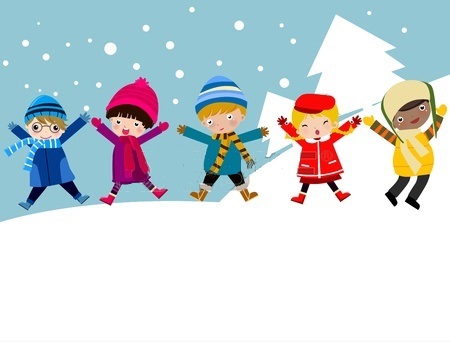 Les presque doubles
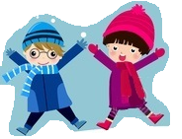 3
1 + 2 = …
3
1 + 1 + 1 =
2
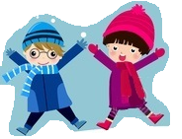 5
2 + 3 =…
5
2 + 2 + 1 =
4
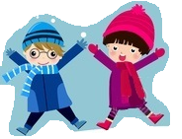 7
3 + 4 =…
7
3 + 3 + 1 =
6
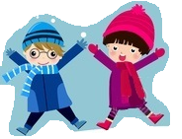 9
4 + 5 =…
9
4 + 4 + 1 =
8
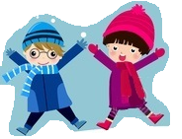 11
5 + 6 = …
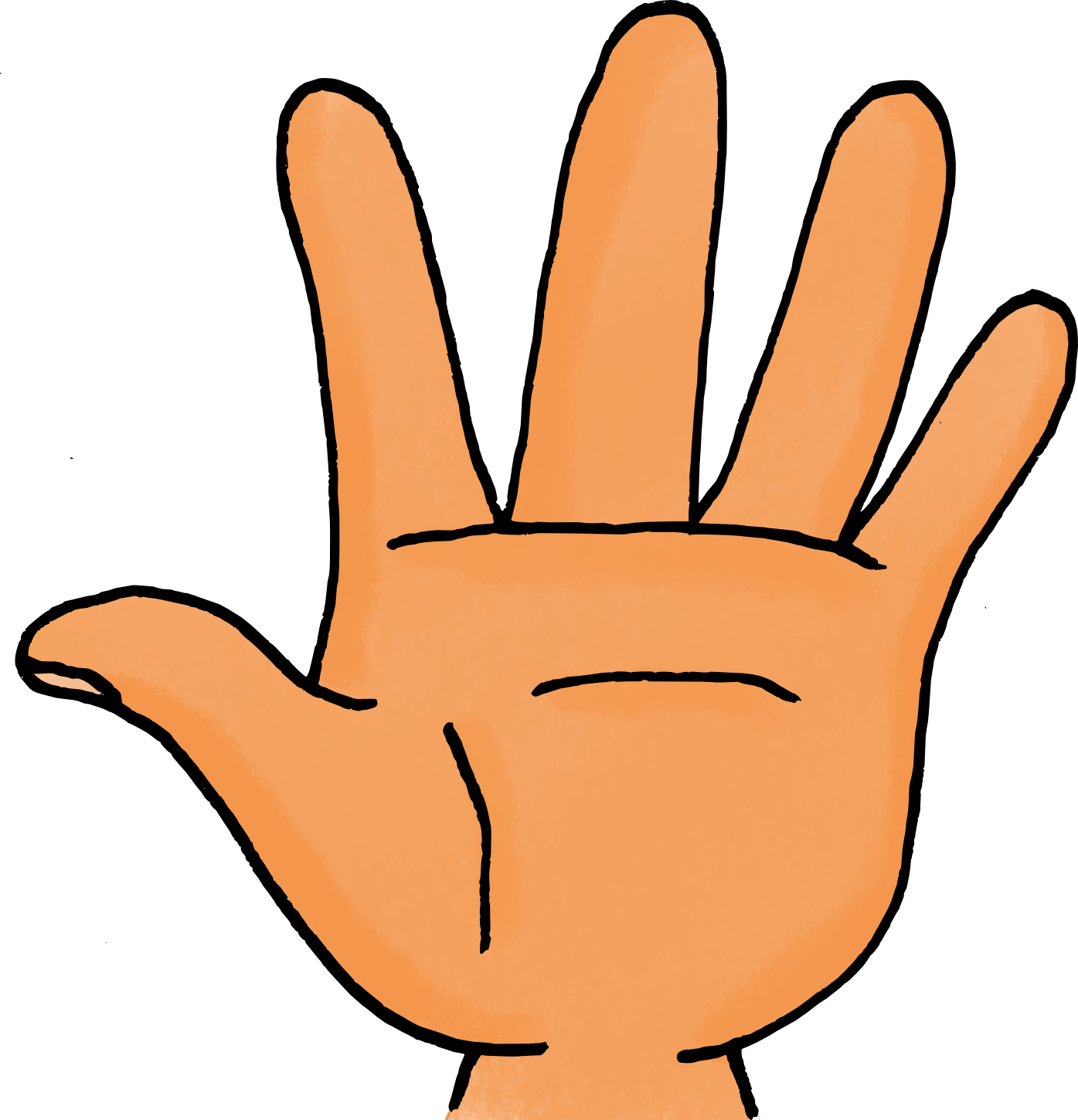 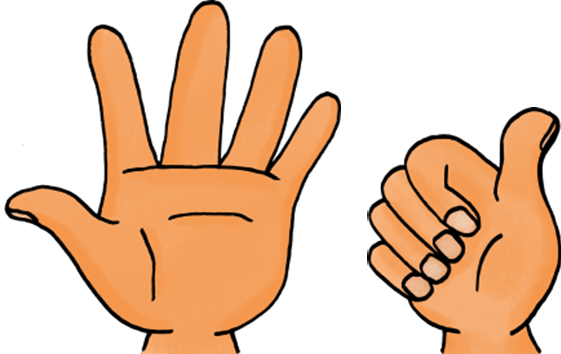 5 + 5 + 1 =
11
10
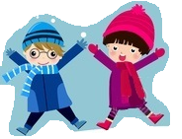 13
6 + 7 = …
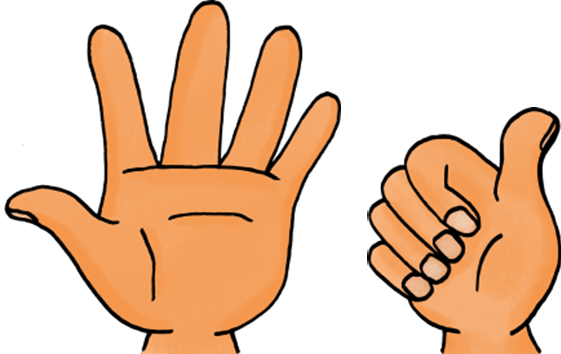 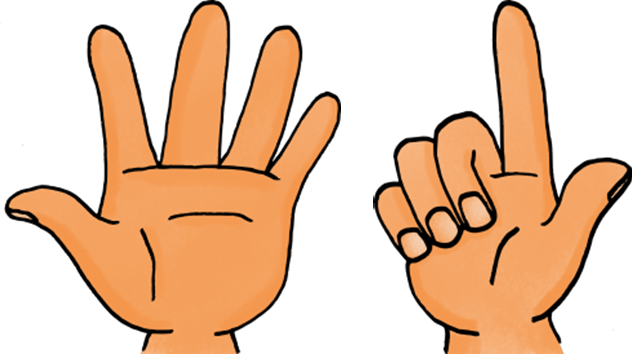 6 + 6 + 1 =
13
12
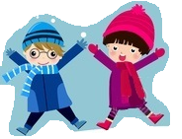 15
7 + 8 = …
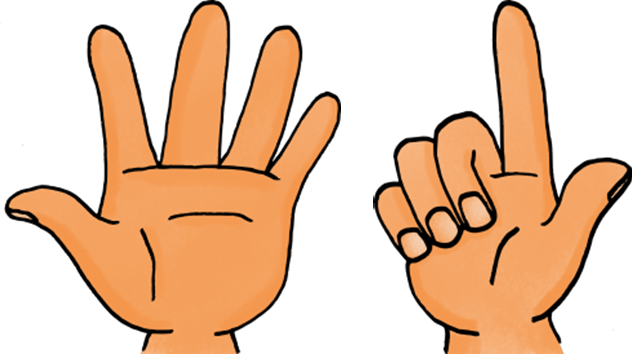 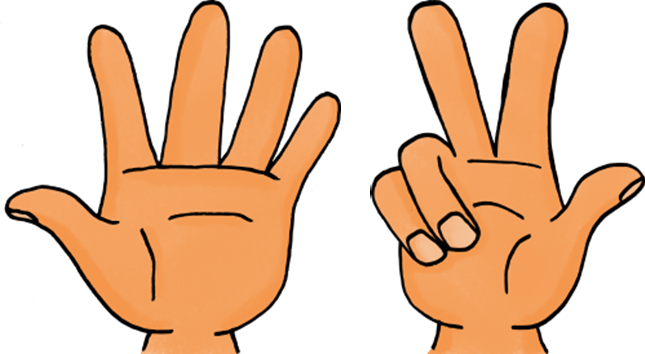 7 + 7 + 1 =
15
14
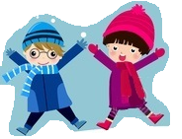 17
8 + 9 = …
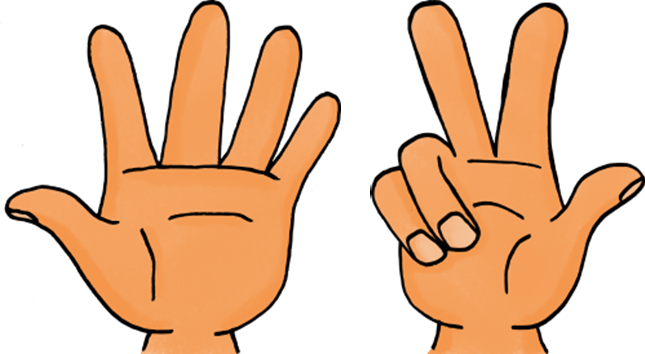 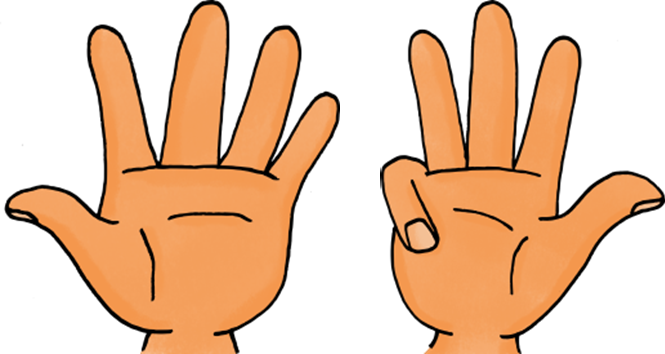 8 + 8 + 1 =
17
16
Les presque doubles
11
5 + 6 =
1 + 2 =
3
5
2 + 3 =
6 + 7 =
13
3 + 4 =
7
15
7 + 8 =
9
4 + 5 =
8 + 9 =
17
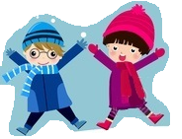 Que remarques-tu ?
Les résultats sont tous des nombres impairs !
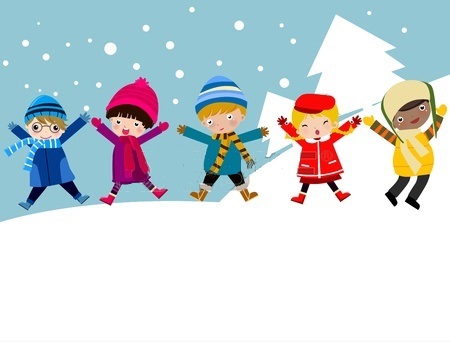 les presque doublesentrainement
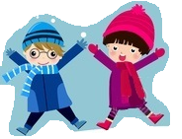 9
4 + 5 =…
9
4 + 4 + 1 =
8
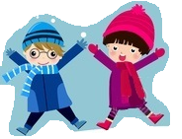 15
7 + 8 = …
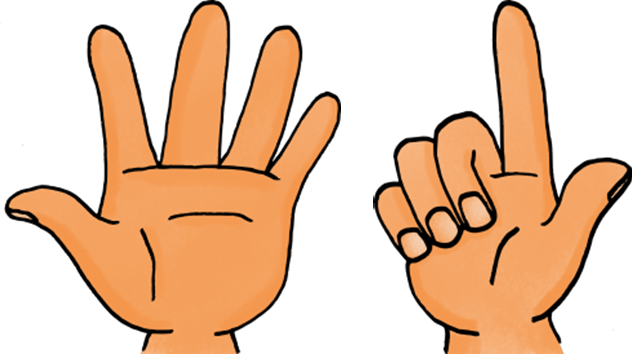 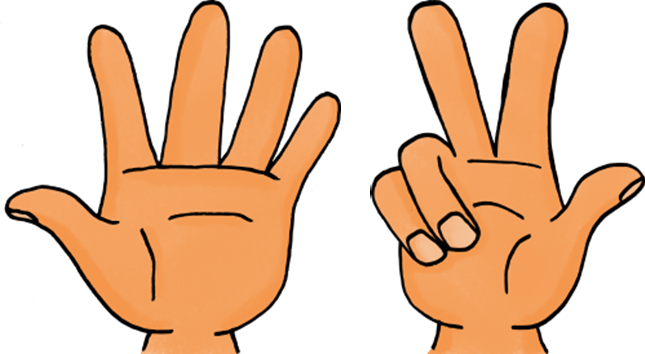 7 + 7 + 1 =
15
14
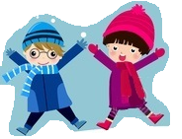 5
2 + 3 =…
5
2 + 2 + 1 =
4
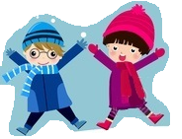 13
6 + 7 = …
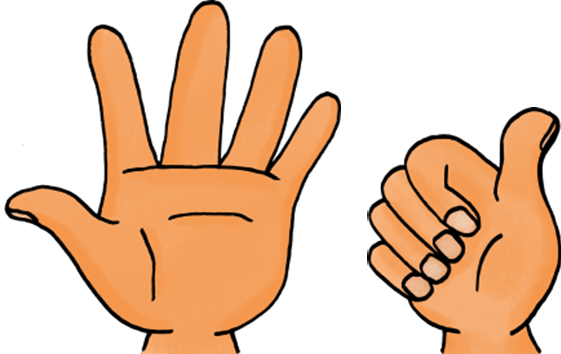 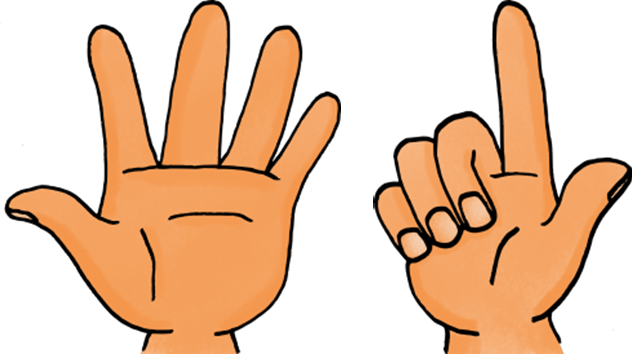 6 + 6 + 1 =
13
12
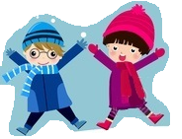 7
3 + 4 =…
7
3 + 3 + 1 =
6
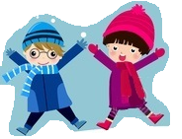 11
5 + 6 = …
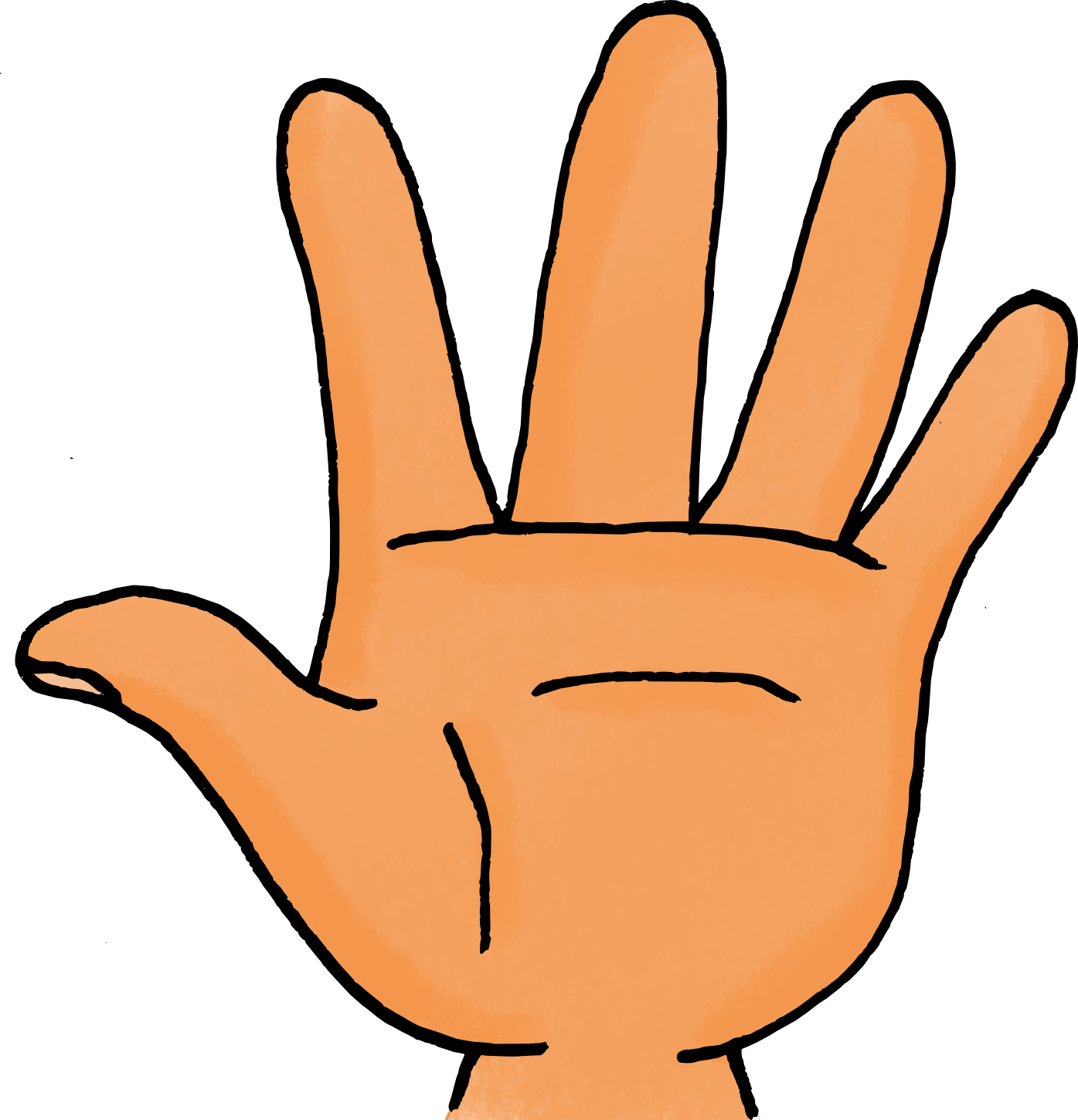 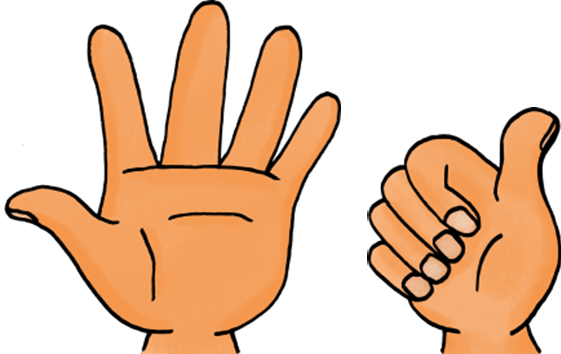 5 + 5 + 1 =
11
10
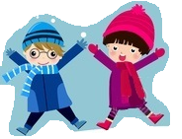 17
8 + 9 = …
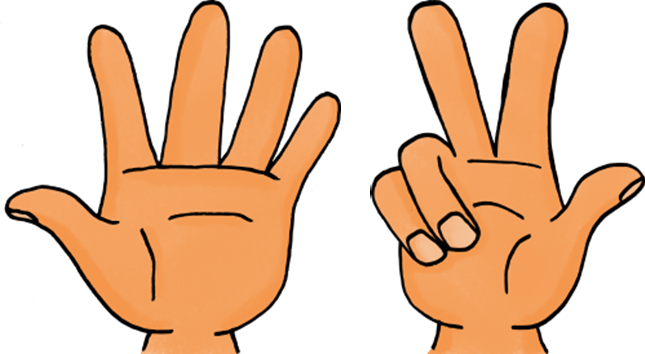 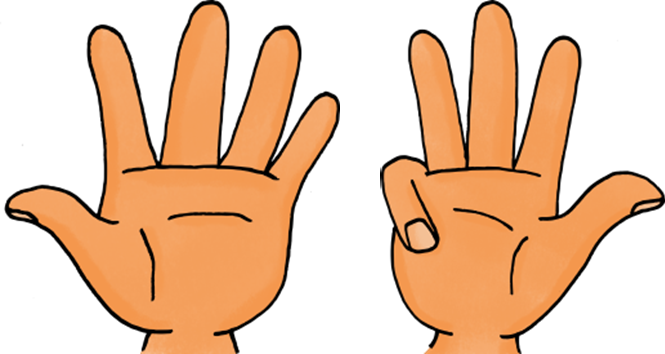 8 + 8 + 1 =
17
16
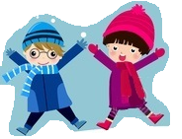 3
1 + 2 = …
3
1 + 1 + 1 =
2
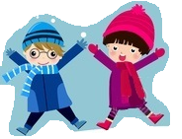 9
4 + 5 =…
9
4 + 4 + 1 =
8
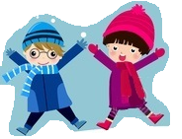 15
7 + 8 = …
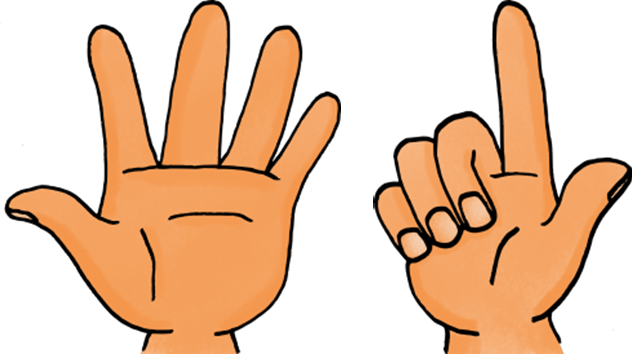 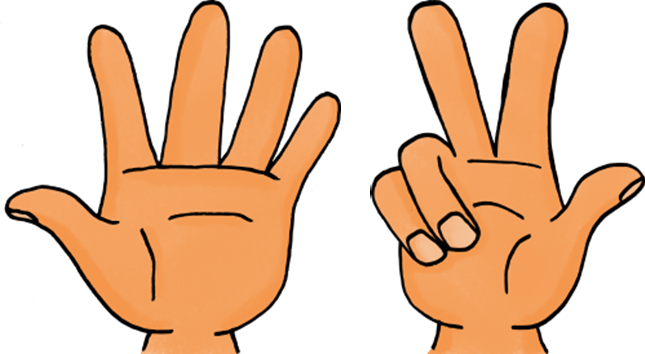 7 + 7 + 1 =
15
14
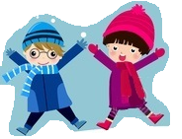 5
2 + 3 =…
5
2 + 2 + 1 =
4
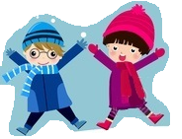 13
6 + 7 = …
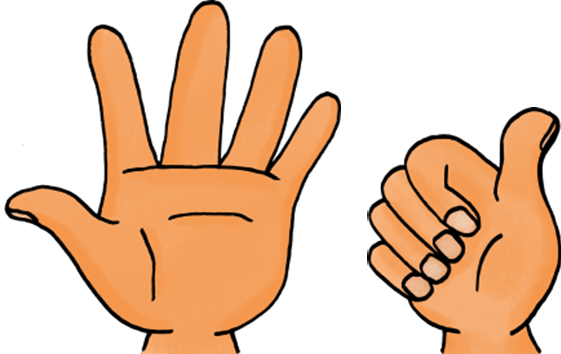 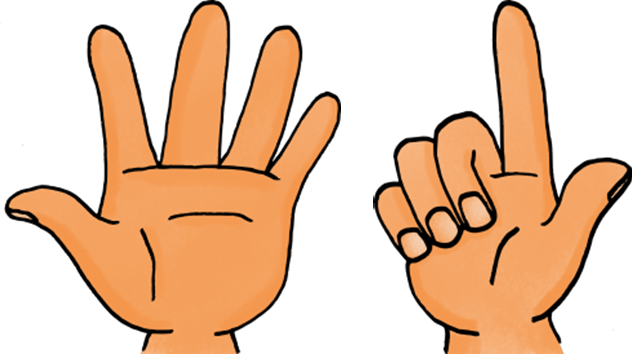 6 + 6 + 1 =
13
12
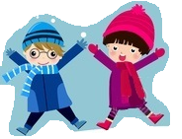 7
3 + 4 =…
7
3 + 3 + 1 =
6
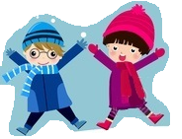 11
5 + 6 = …
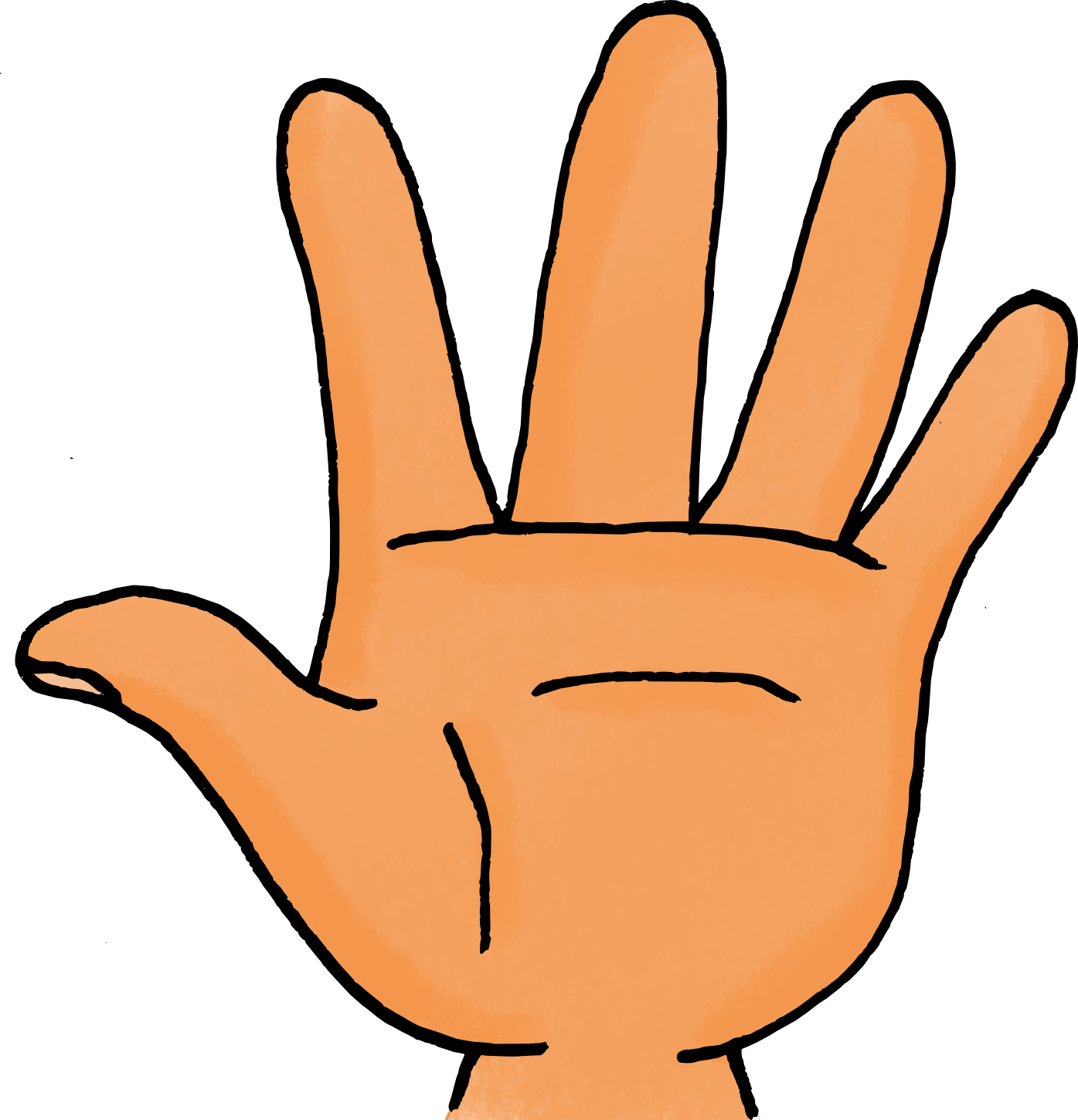 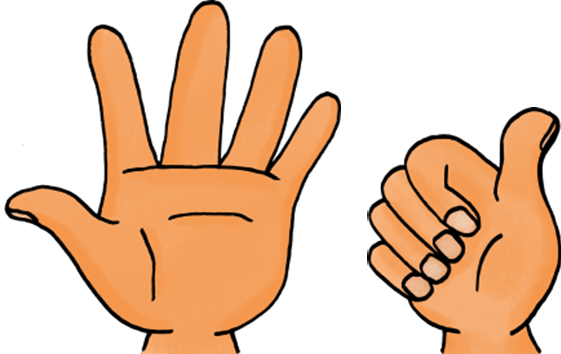 5 + 5 + 1 =
11
10
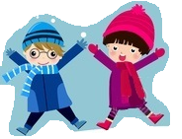 17
8 + 9 = …
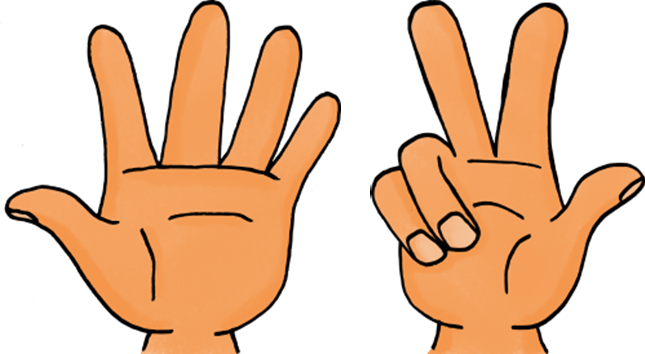 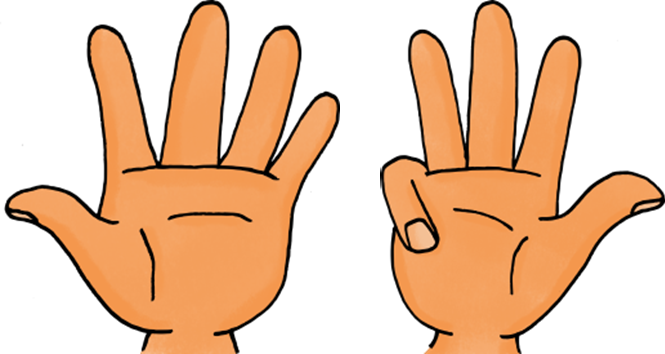 8 + 8 + 1 =
17
16
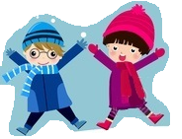 9
4 + 5 =…
9
4 + 4 + 1 =
8
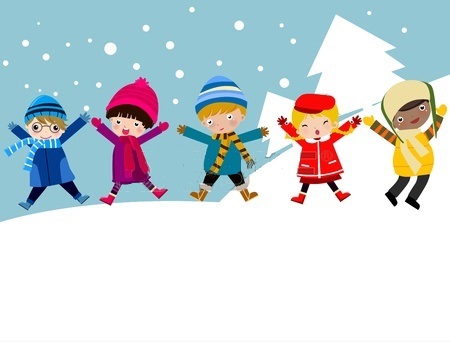 Les doubles et les presque doublesentrainement
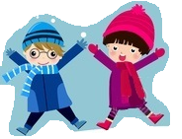 10
Le double de 5 est …
5 + 5 = 10
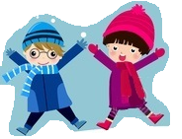 15
7 + 8 = …
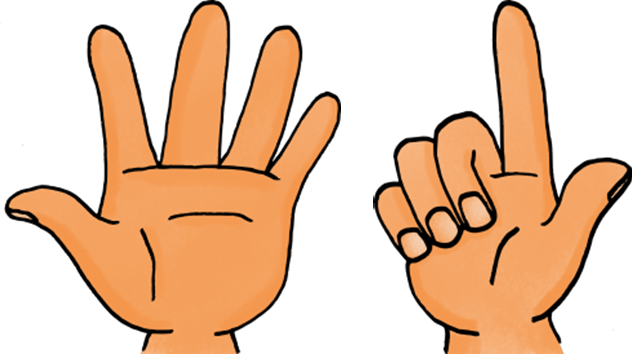 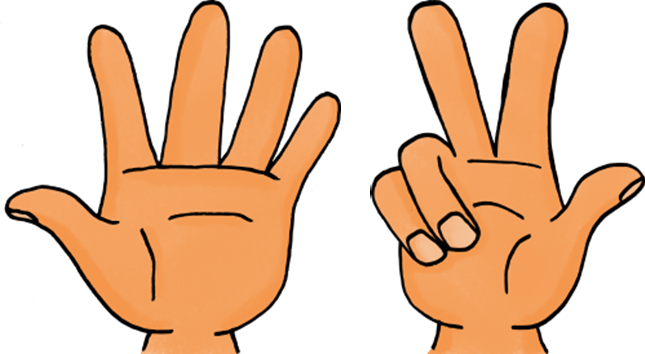 7 + 7 + 1 =
15
14
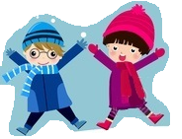 6
Le double de 3 est …
3 + 3 = 6
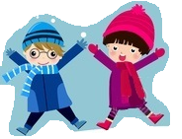 5
2 + 3 =…
5
2 + 2 + 1 =
4
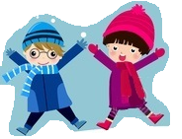 2
Le double de 1 est …
1 + 1 = 2
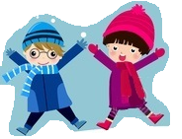 10
Le double de 5 est …
10
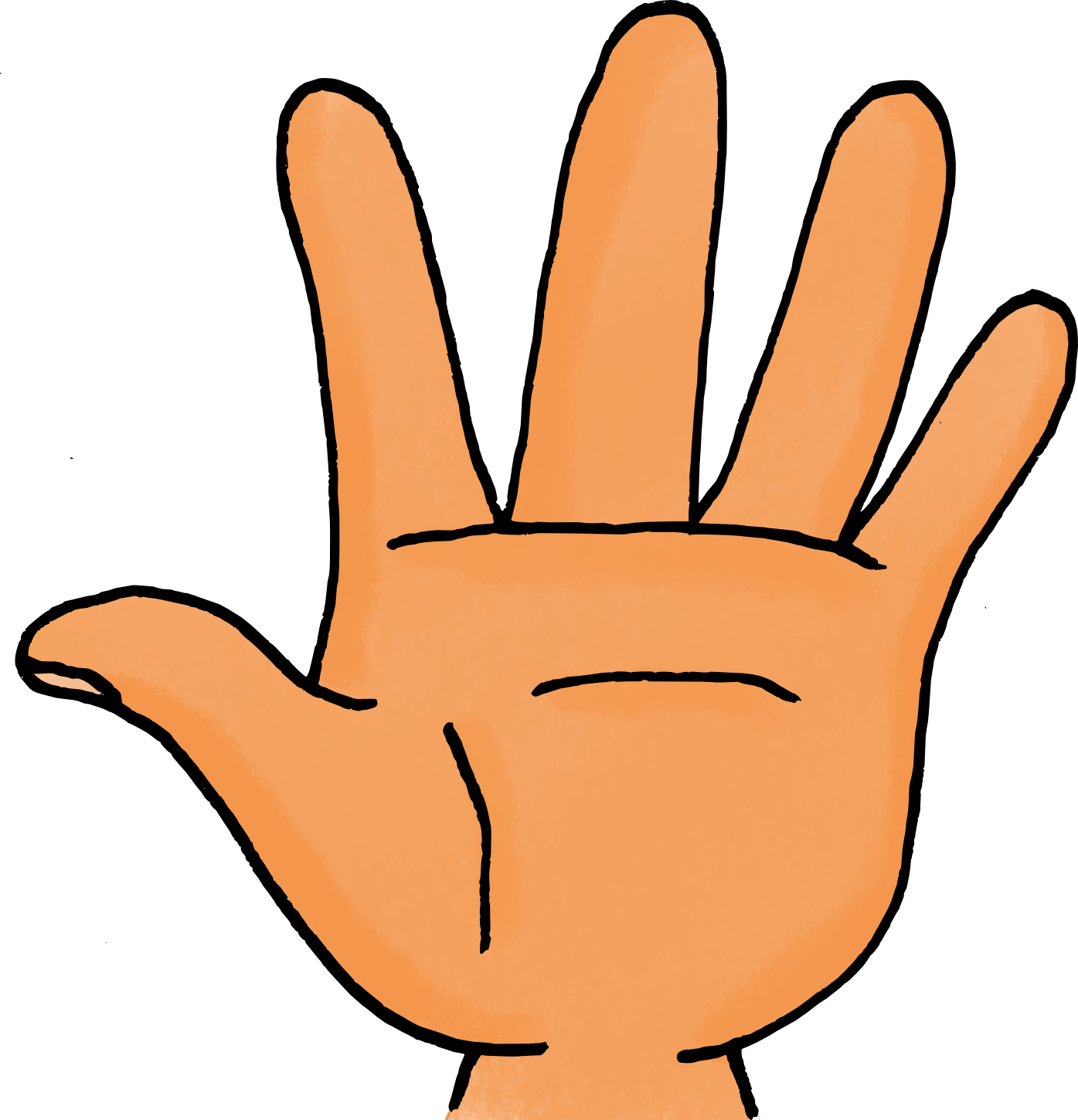 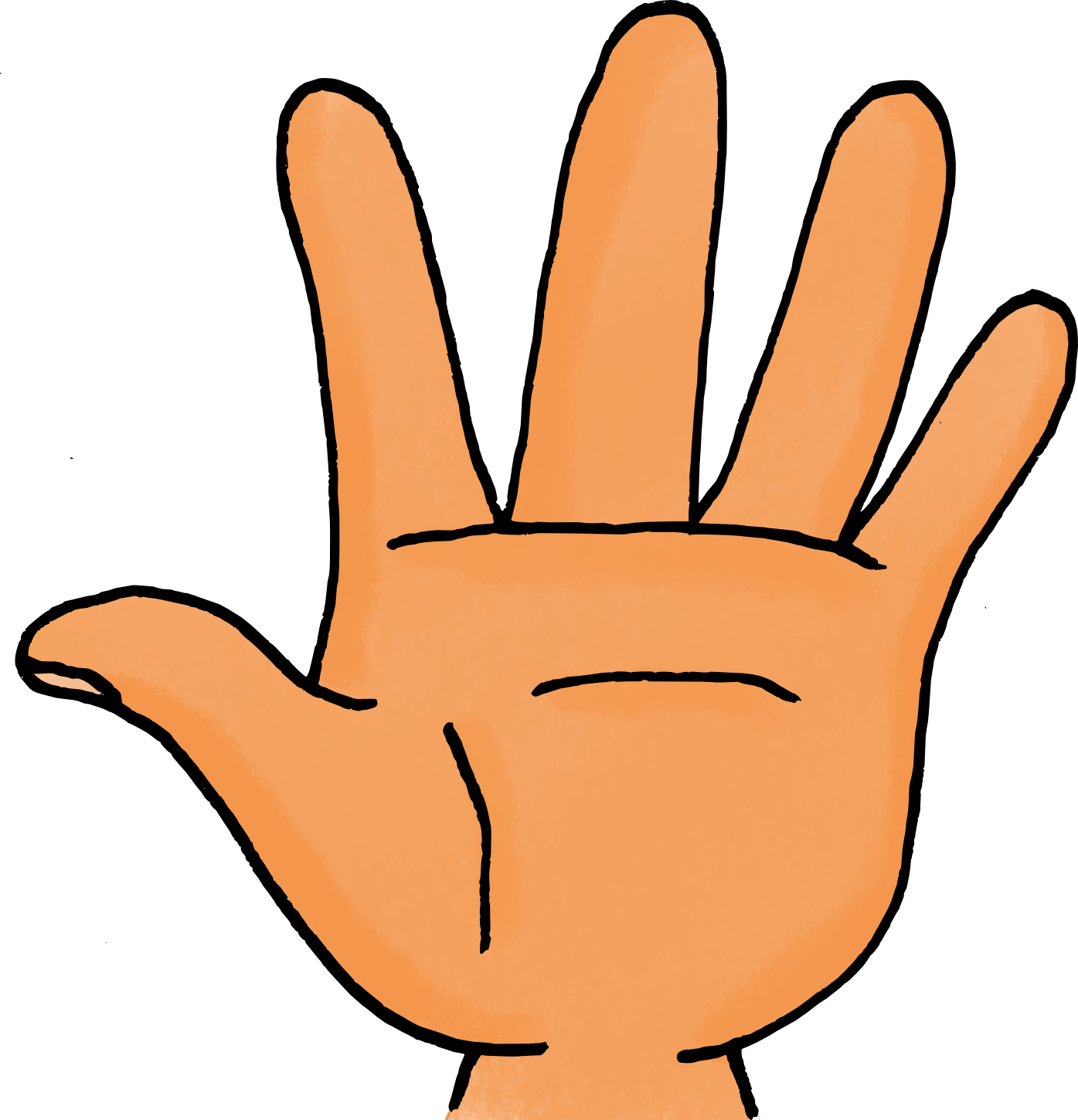 5 + 5 = 10
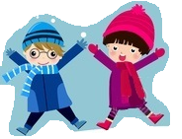 13
6 + 7 = …
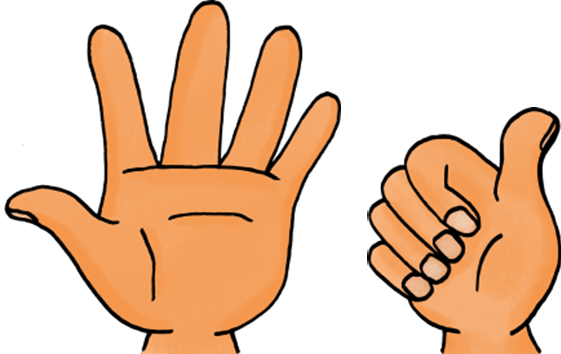 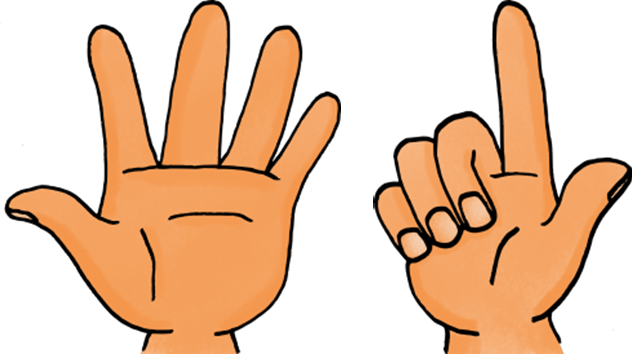 6 + 6 + 1 =
13
12
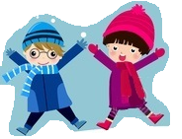 8
Le double de 4 est …
4 + 4 = 8
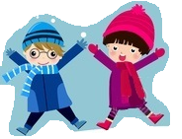 7
3 + 4 =…
7
3 + 3 + 1 =
6
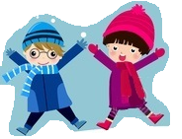 11
5 + 6 = …
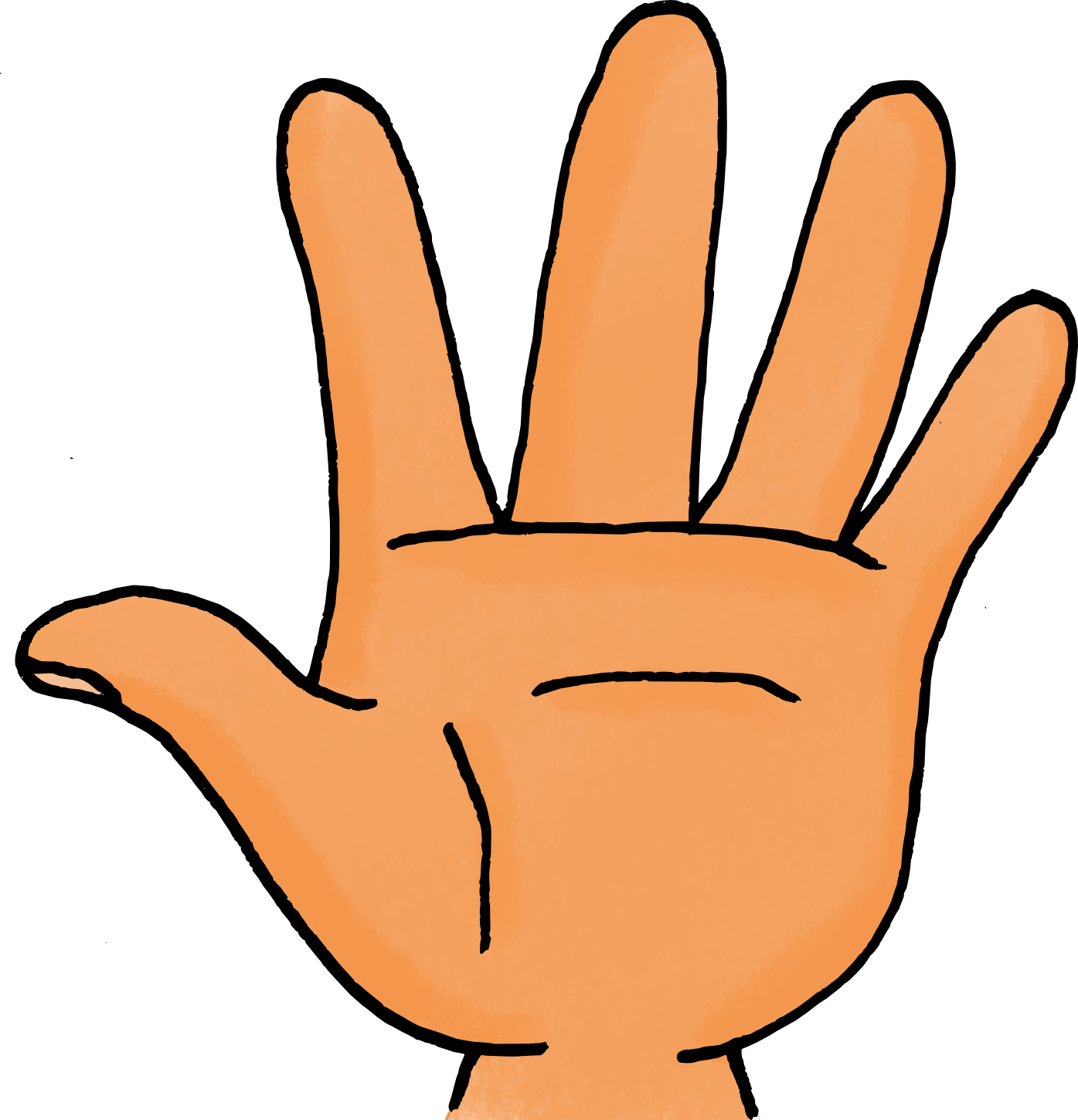 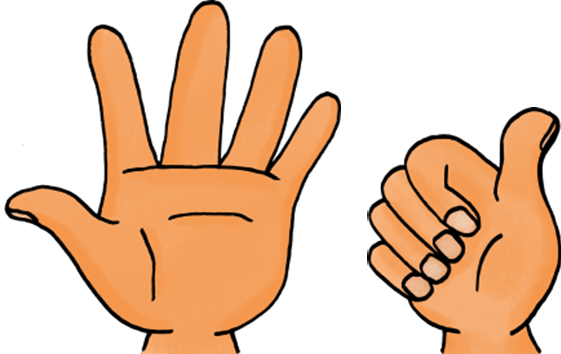 5 + 5 + 1 =
11
10
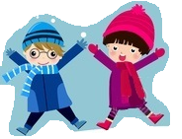 4
Le double de 2 est …
2 + 2 = 4
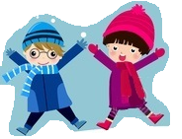 17
8 + 9 = …
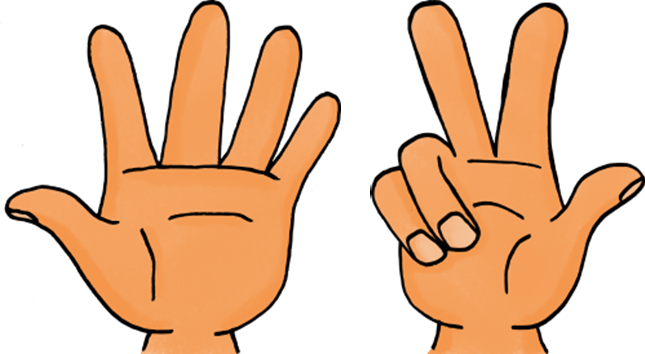 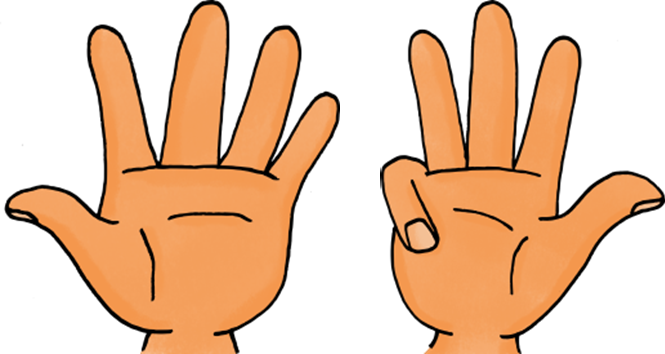 8 + 8 + 1 =
17
16
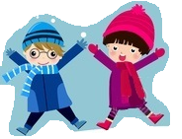 12
Le double de 6 est …
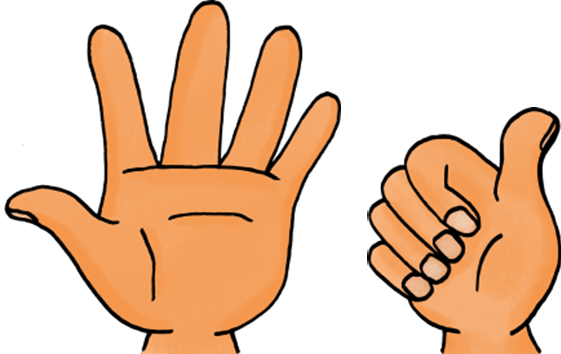 10
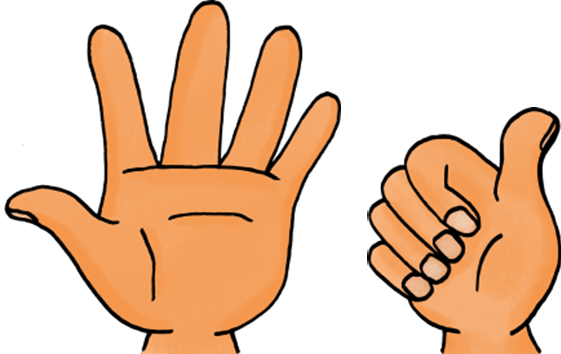 2
6 + 6 = 12
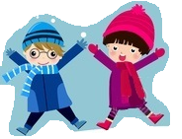 3
1 + 2 = …
3
1 + 1 + 1 =
2
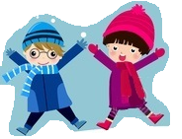 4
Le double de 2 est …
2 + 2 = 4
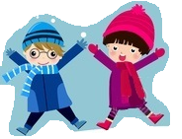 12
Le double de 6 est …
6 + 6 = 12
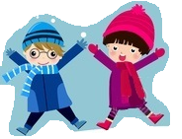 17
8 + 9 = …
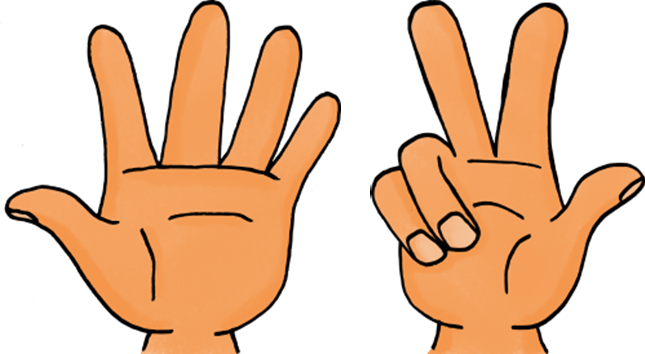 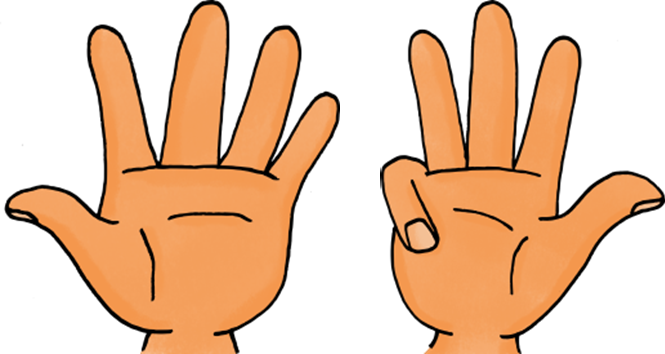 8 + 8 + 1 =
17
16
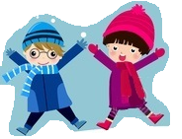 6
Le double de 3 est …
3 + 3 = 6
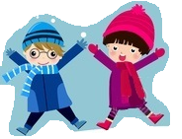 9
4 + 5 =…
9
4 + 4 + 1 =
8
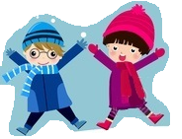 16
Le double de 8 est …
8 + 8 = 16
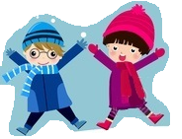 3
1 + 2 = …
3
1 + 1 + 1 =
2
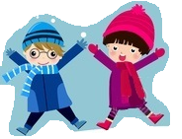 14
Le double de 7 est …
7 + 7 = 14
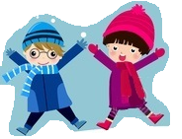 5
2 + 3 =…
5
2 + 2 + 1 =
4
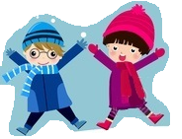 12
Le double de 6 est …
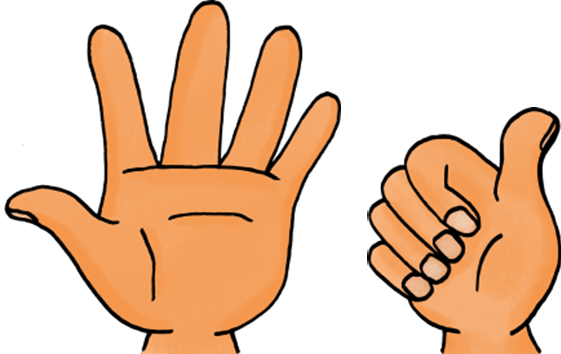 10
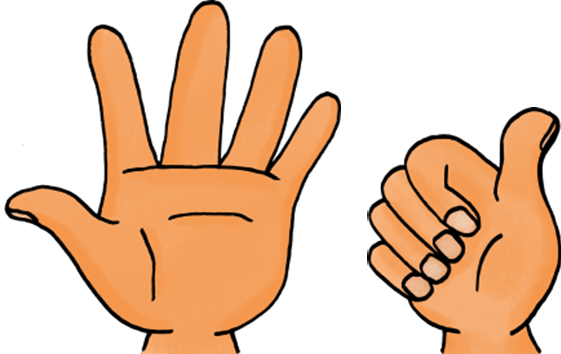 2
6 + 6 = 12
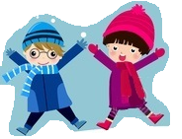 15
7 + 8 = …
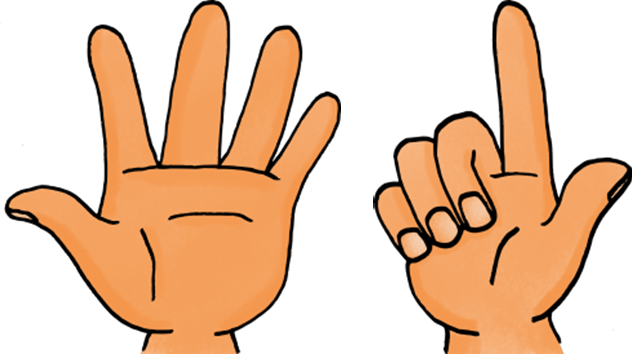 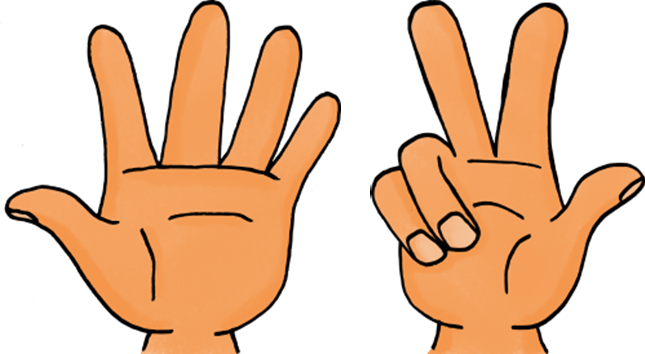 7 + 7 + 1 =
15
14
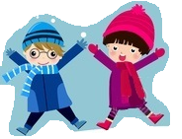 16
Le double de 8 est …
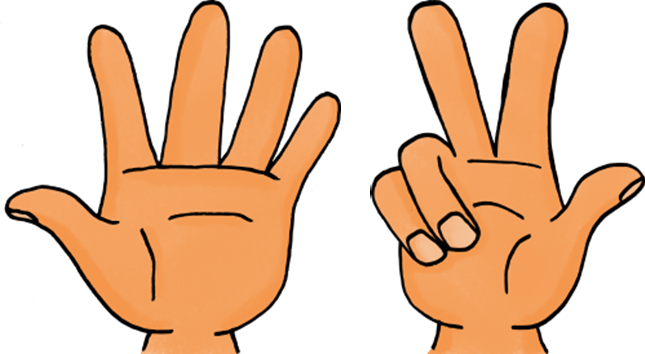 10
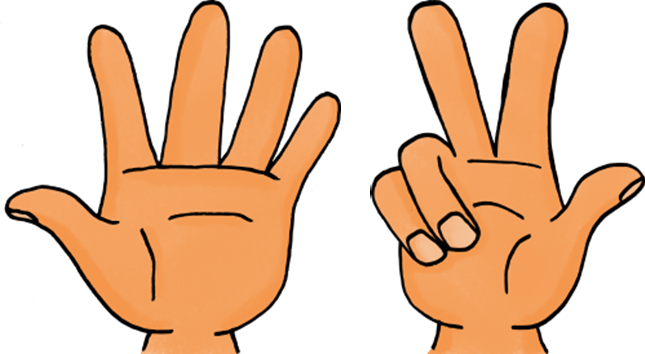 6
8 + 8 = 16
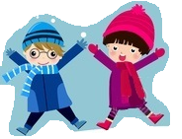 14
Le double de 7 est …
10
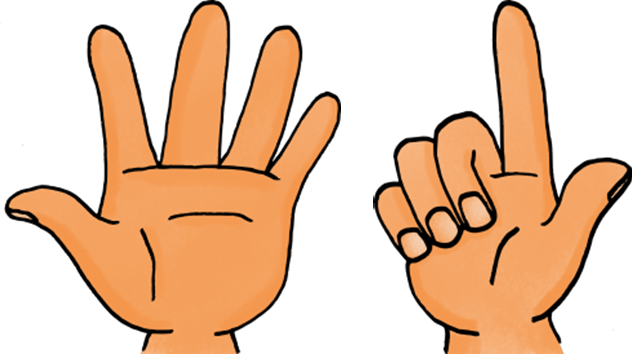 4
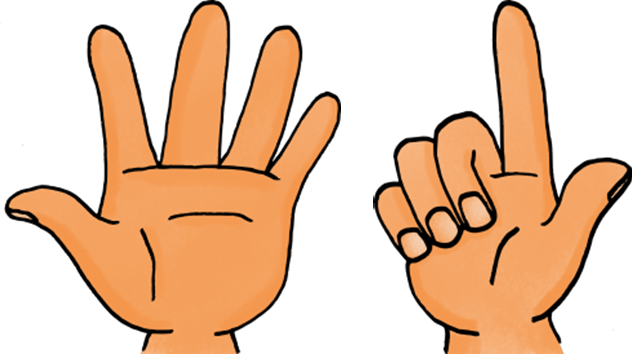 7 + 7 = 14
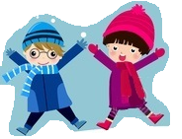 18
Le double de 9 est …
10
8
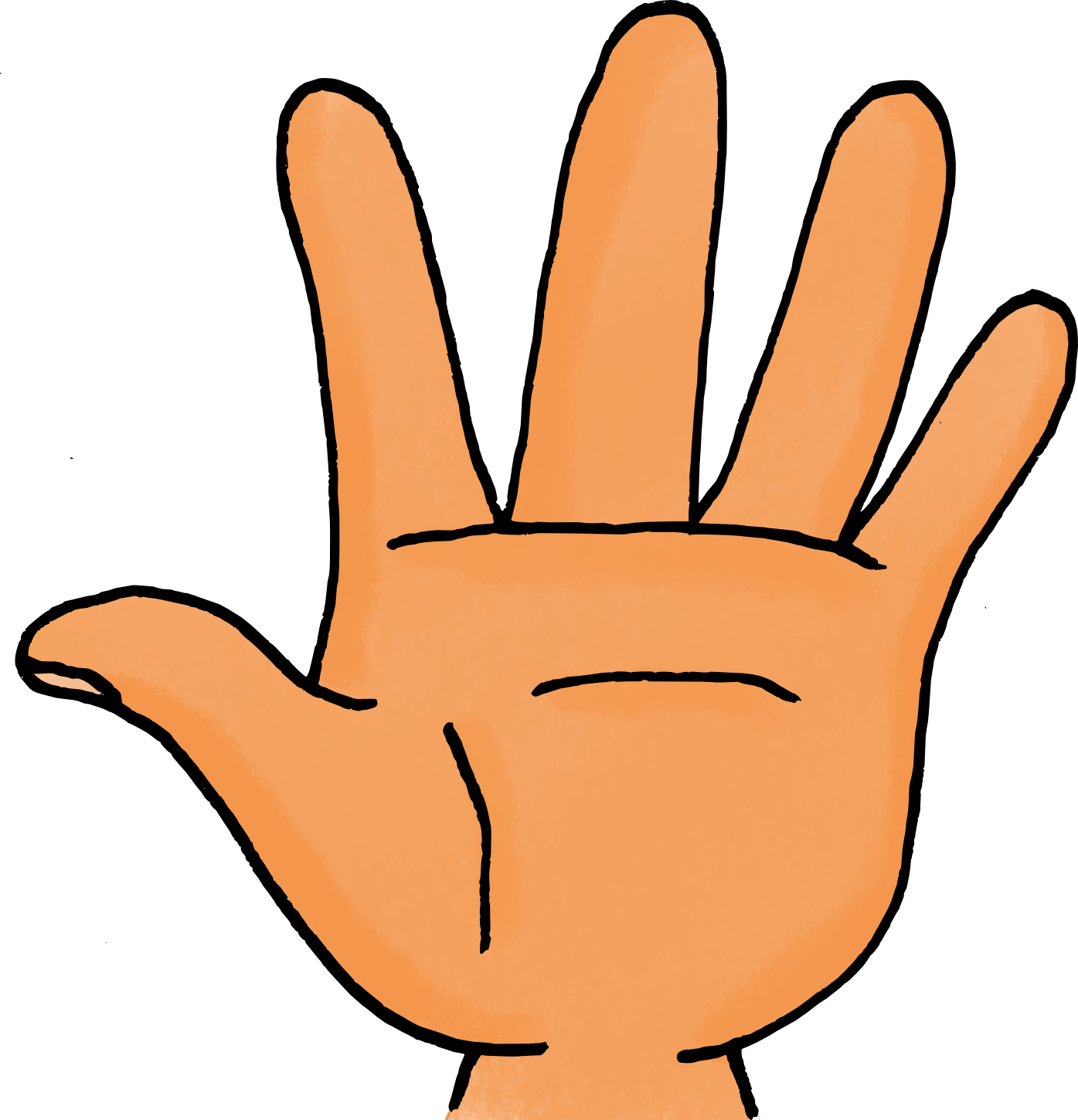 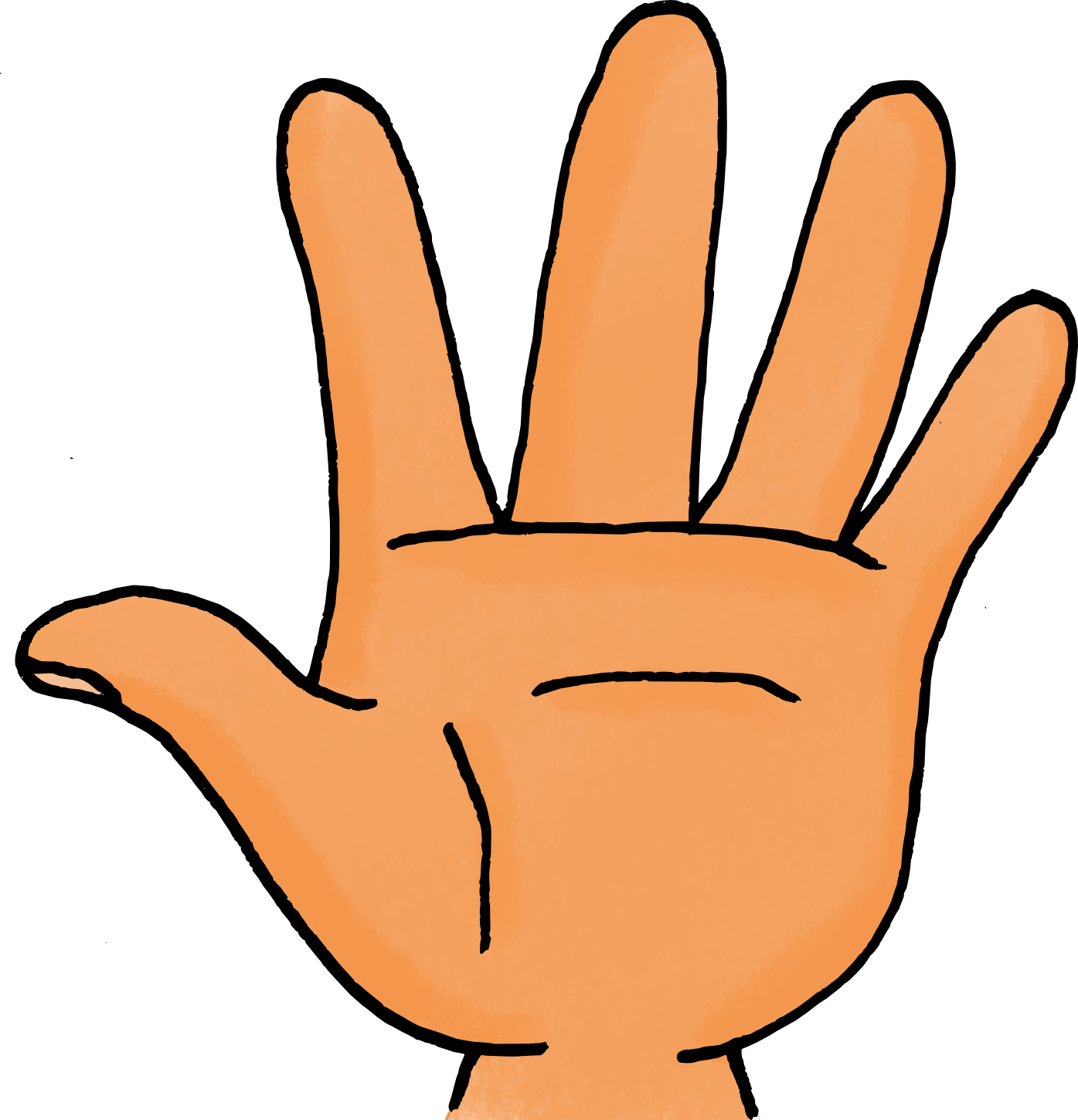 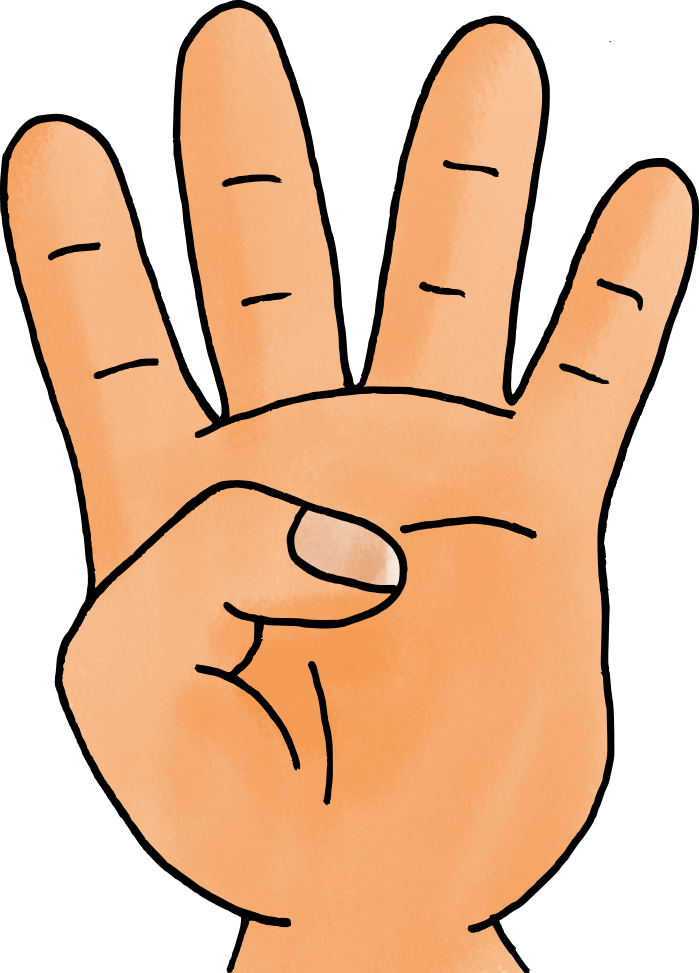 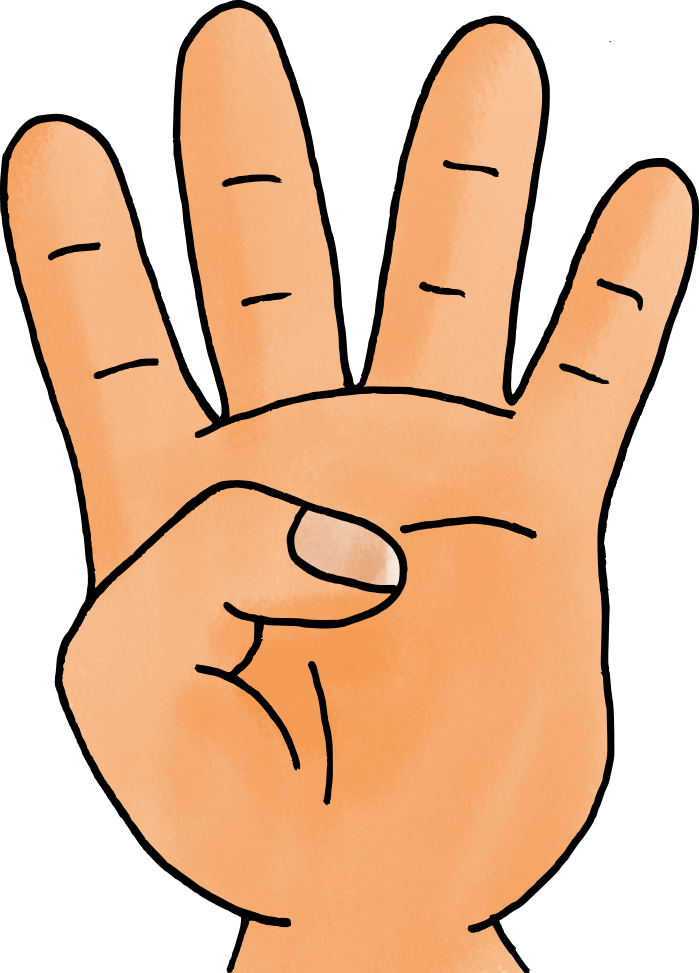 9 + 9 = 18
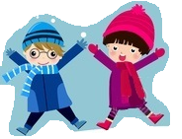 13
6 + 7 = …
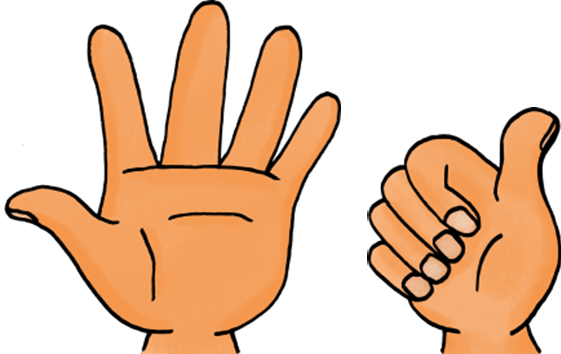 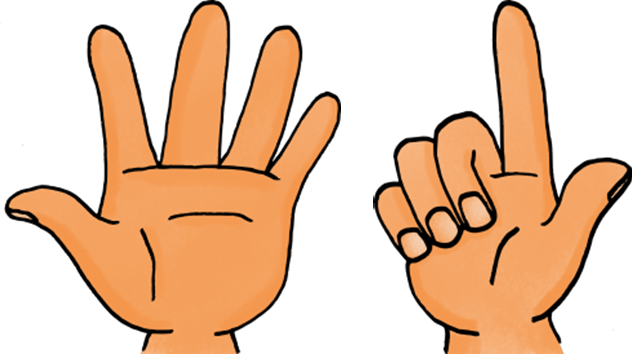 6 + 6 + 1 =
13
12
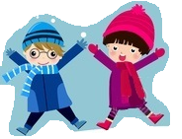 14
Le double de 7 est …
10
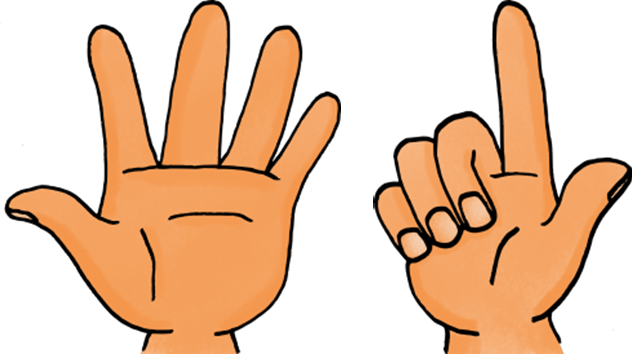 4
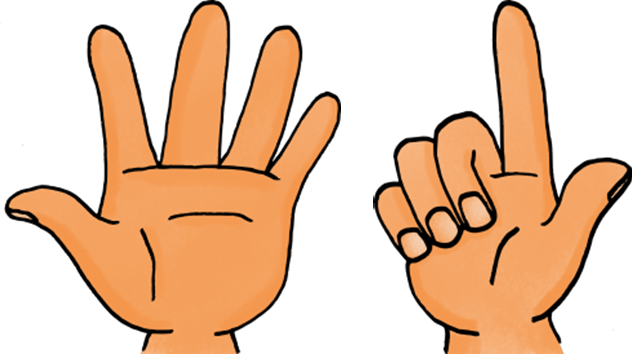 7 + 7 = 14
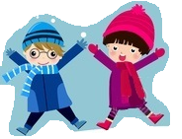 11
5 + 6 = …
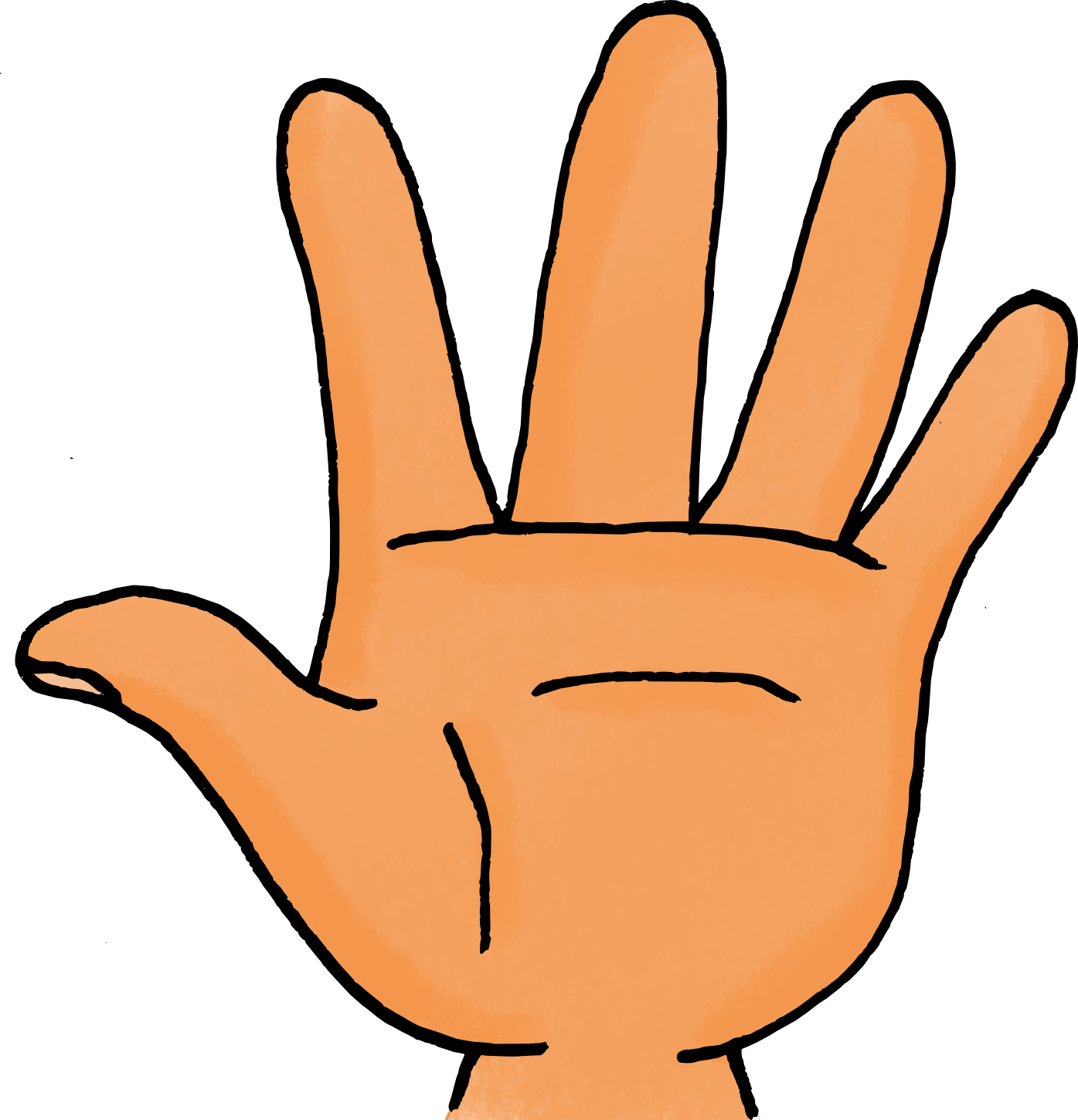 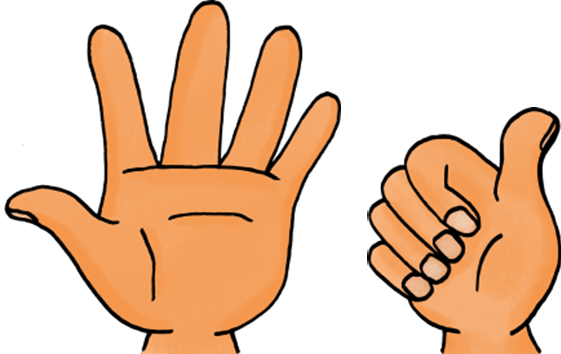 5 + 5 + 1 =
11
10
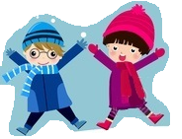 16
Le double de 8 est …
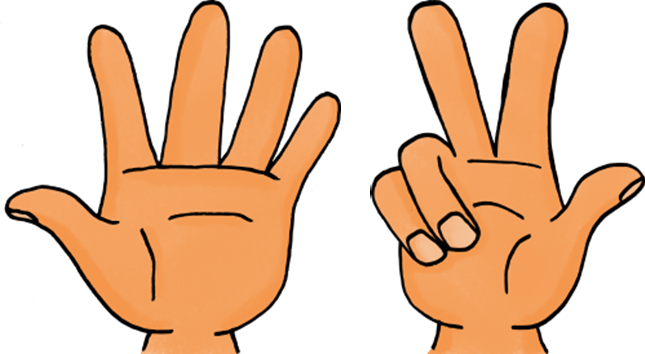 10
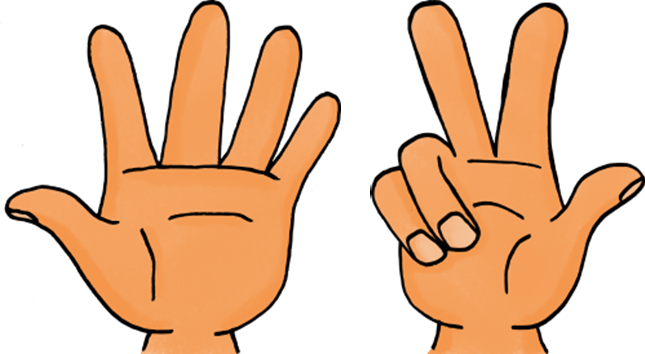 6
8 + 8 = 16
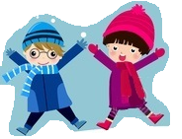 7
3 + 4 =…
7
3 + 3 + 1 =
6
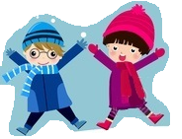 10
Le double de 5 est …
10
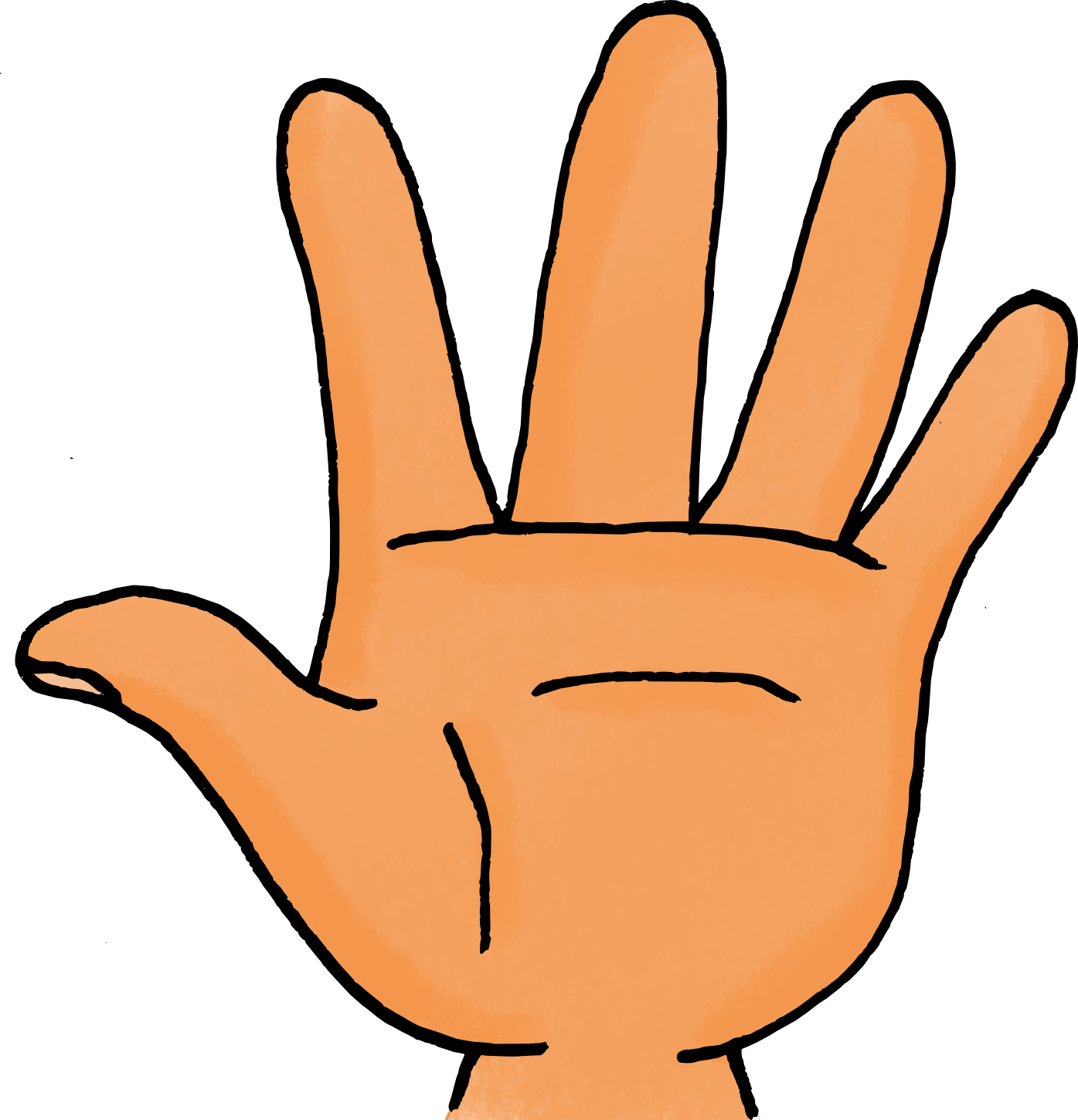 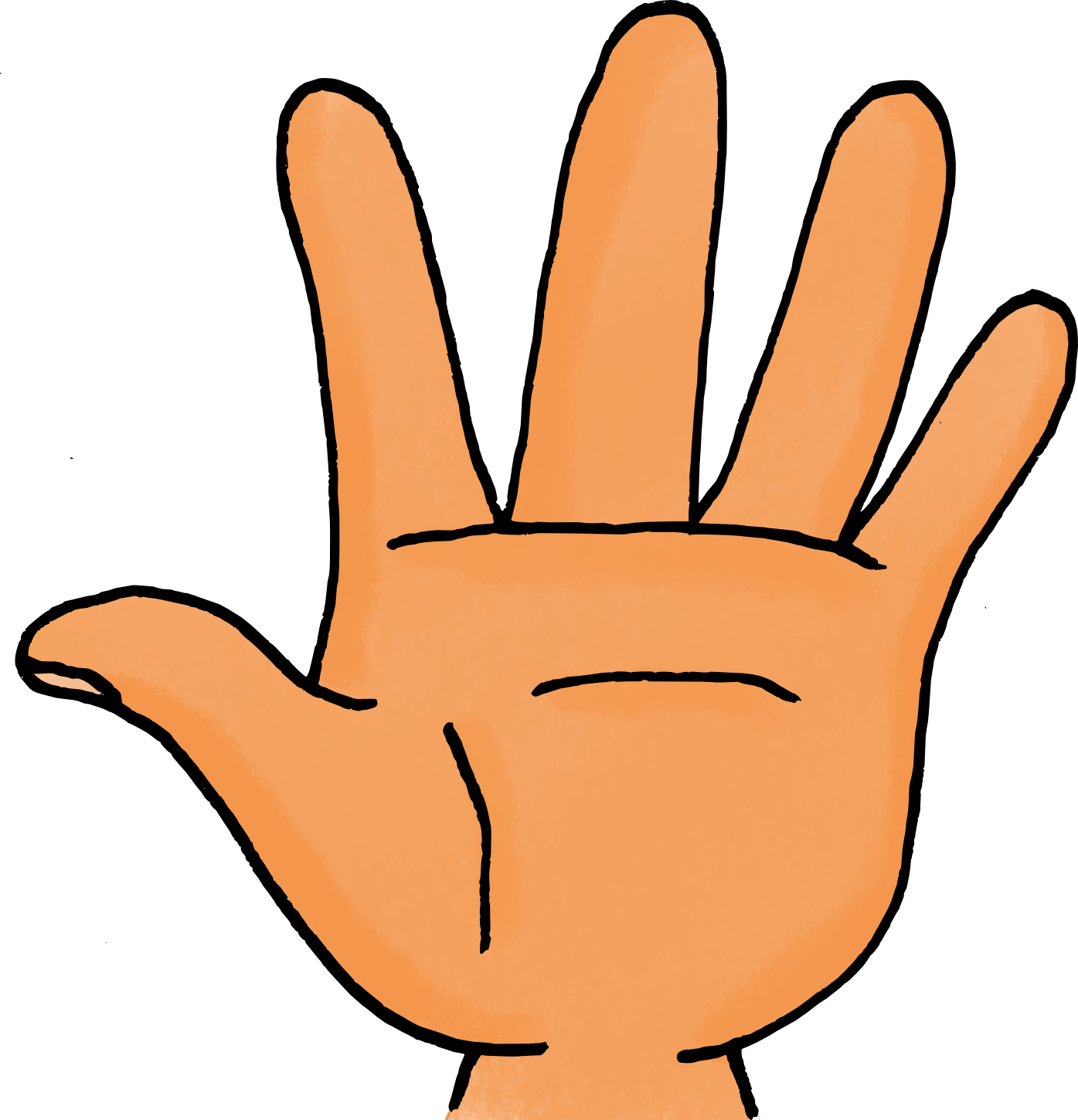 5 + 5 = 10
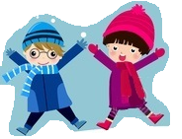 8
Le double de 4 est …
4 + 4 = 8
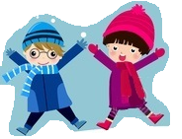 20
Le double de 10 est …
10
10
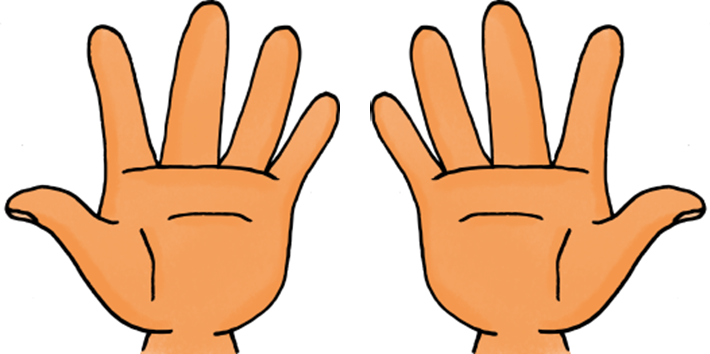 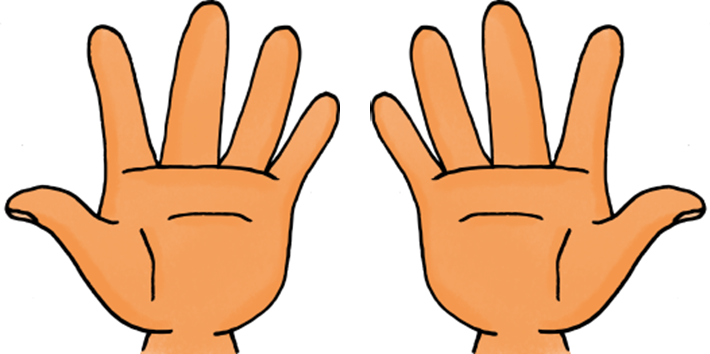 10 + 10 = 20